Mental Health First Aid
October 2020
What is mental health??
“…the emotional and spiritual resilience which allows us to enjoy life and survive pain, disappointment and sadness. It is a positive sense of wellbeing and an underlying belief in our own, and others’, dignity and self-worth.” Health Education Authority.

A variety of terms are used to describe mental ill health: mental health issues, mental health problems, mental health difficulties, mental illness, mental distress, mental disorder, serious emotional disorder, extreme emotional distress, psychiatric illness, nervous exhaustion, mental breakdown and burnout.
Slang terms include crazy, psycho, loony, nuts, mad, cracked up and wacko (amongst others)
What is MHFA?
MHFA is the help offered to a person developing a mental health issue, experiencing a worsening of an existing mental health issue, or experiencing a crisis situation.

MHFA is not a treatment or a cure for any mental health issue, but the vital care and support which is needed before appropriate professional help is received.

MHFA is typically delivered by the friends, family and colleagues of the person suffering from mental health issues.
Aims of MHFA
Preserve life where a person may be at risk of harm to themselves or others.
Provide help to prevent the mental health issue from becoming serious.
Promote recovery of good mental health.
Provide comfort to a person with a mental health issue.

Raise awareness of mental health issues in the community.
Reduce stigma and discrimination.
What do I need to know??
MHFA’s need some basic knowledge about mental health issues so that they can recognise that a mental health issue may be developing. 
It is also important that the first aider does not ignore the symptoms that have noticed or assume that they will just go away. 
If a first aider believes someone they care about or encounter is experiencing symptoms of mental ill health, they should approach the person and see if there is anything they can do to assist them. Having an action plan can help to do this more effectively… ALGEE!!
It’s Not About The Nail…
The Stress Container
The Stress Container
The Stress Container
Stress
Stress
Vulnerability is shown by the size of the container.

If the container overflows, problems develop = FLIP THE LID!!
Helpful coping strategies = working tap lets the stress out

Unhelpful coping strategies = tap blocked so stress container fills and overflows
Helpful and unhelpful coping strategies for dealing with stress…
Anxiety
Anxiety is a natural response which is useful in helping us to avoid dangerous situations as well as motivating us to solve everyday problems.

Anxiety can vary in severity from mild uneasiness through to a terrifying panic attack, and can last anywhere from a few seconds to several years.
Overestimation of threat + Underestimation of ability to cope = Anxiety
Responses to anxiety – Body responses
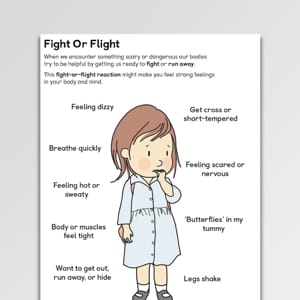 When your body experiences anxiety, adrenaline is pushed through the body to prepare for danger. 

This is known as the Flight, Fight or Freeze reaction.

This is completely normal, and everyone experiences this from time to time.
Responses to anxiety – other responses
Alongside changes to the body, other symptoms of anxiety include:
Palpitations
Headache, tingling and numbness
Choking feelings, dry mouth
Vomiting, urinary frequency, diarrhoea
Unrealistic and / or excessive fear and worry about past and future events
Avoidance of situations

These changes in response to anxiety may be helpful in the short term but if they continue after the danger has passed, or when there was never any real danger there, this can become problematic.
Anxiety Disorder
Anxiety disorder is different from normal anxiety because:
It is more severe
It is long-lasting
It interferes with the person’s work or relationships.

Anxiety disorder can trigger frequent panic attacks, phobias, PTSD, OCD and depression. 

Many people with AD do not realise that there is treatment available that can help them have a better life. Cognitive Behavioural Therapy can be very useful in helping to support someone with AD change their mindset…
Situation: Where were you? Who were you with? What happened to trigger the problem?
A simple CBT model
Thoughts
What thoughts went through your head?
Behaviours
What did you do?
Emotions
What were you feeling?
Physical symptoms
What happened in your body?
Situation: At school, teacher asked me a question I did not know the answer to
A simple CBT model
Thoughts
I won't be able to get the answer right
I can't do it
Everyone will laugh at me
Behaviour
Keep quiet
Avoid that lesson
Emotions
Nervous
Embarrassed 
Worried
Physical symptoms
Sweaty
Shaky 
Feel sick
Situation: At school, teacher asked me a question I did not know the answer to
A simple CBT model
The CBT model tells us that in order to break this cycle of anxiety, we need to change our behaviour and/or challenge our thoughts
Thoughts
I won't be able to get the answer right
I can't do it
Everyone will laugh at me
Behaviour
Keep quiet
Avoid that lesson
Emotions
Nervous
Embarrassed 
Worried
Physical symptoms
Sweaty
Shaky 
Feel sick
Situation: At school, teacher asked me a question I did not know the answer to
A simple CBT model
The CBT model tells us that in order to break this cycle of anxiety, we need to change our behaviour and/or challenge our thoughts
Thoughts
I might get the answer right
I can do it
My friends are supportive and won’t laugh at me
Behaviour
Speak up
Join in with the lesson
Give it a try
Emotions
Nervous
Embarrassed 
Worried
Physical symptoms
Sweaty
Shaky 
Feel sick
Thinking differently, doing differently
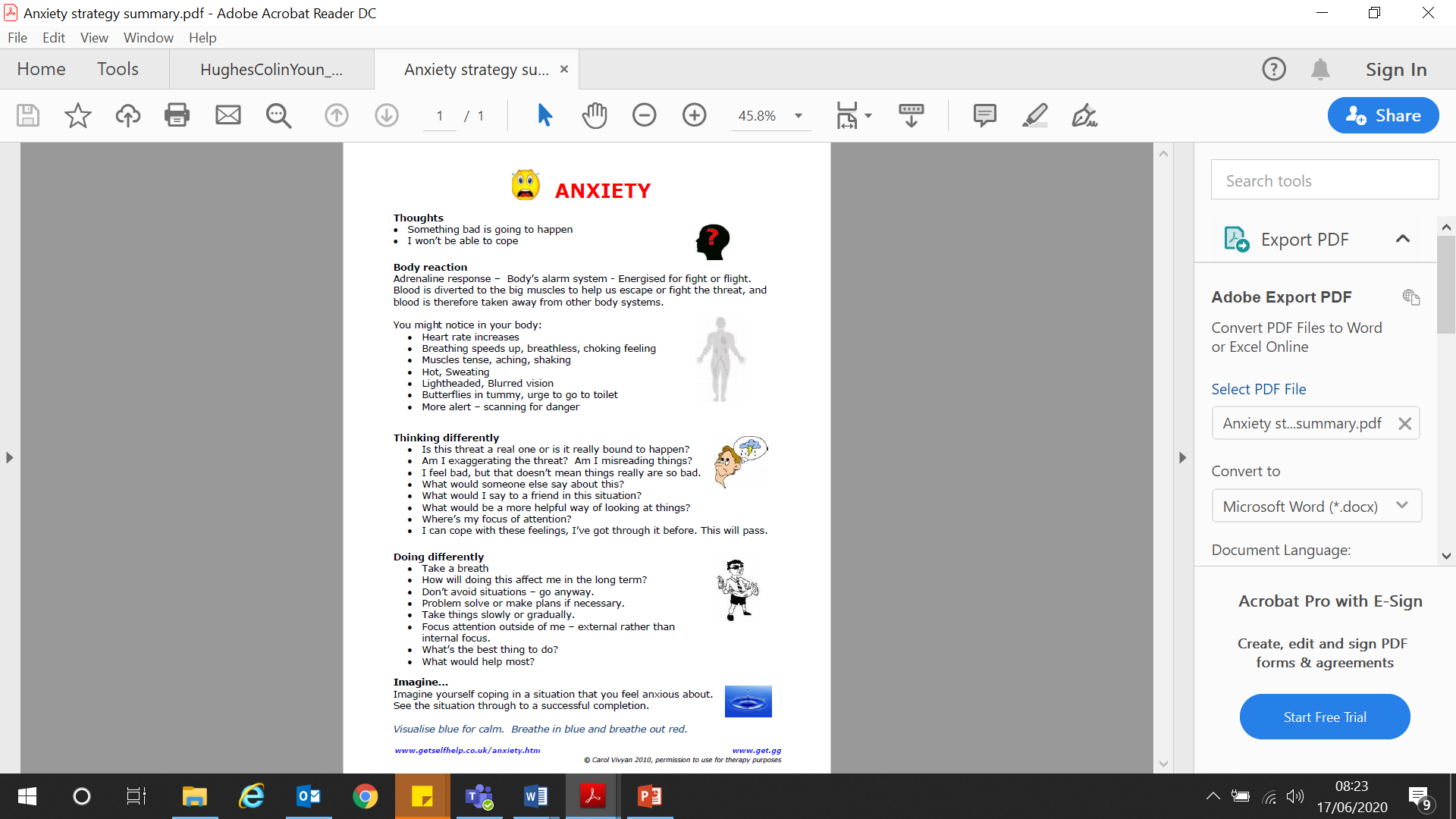 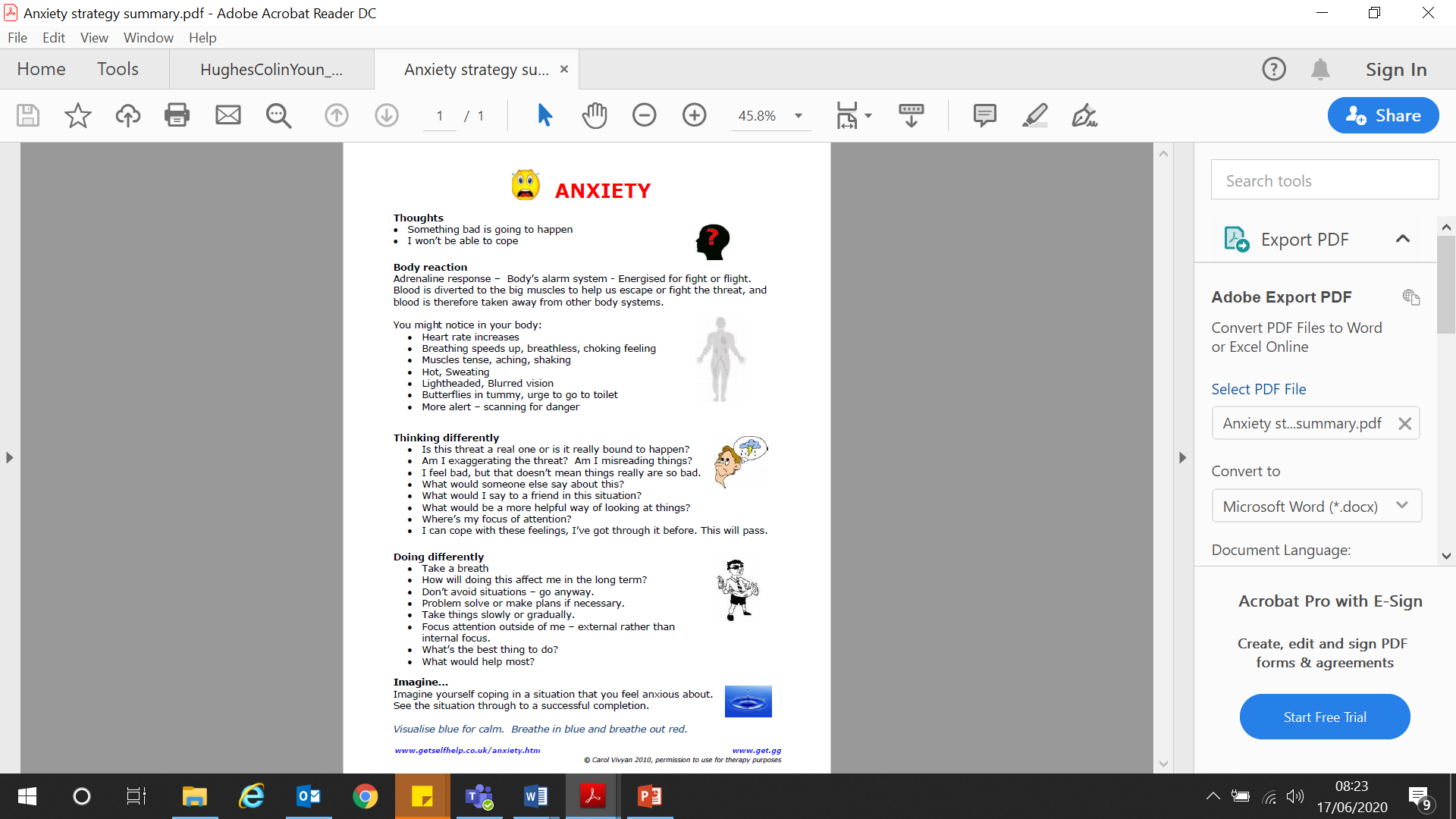 www.getselfhelp.co.uk/anxiety.htm
MHFA - ALGEE
Approach the person, assess and assist with any crisis.
Listen and communicate non-judgementally.
Give support and information.
Encourage the person to get appropriate professional help.
Encourage other support.
Case Study… What would you do??
Nineteen year old Ella is a student of yours who has been on a downward swing since her first year at university. When Ella first started she was a hard worker, consistently getting good grades, but they have been steadily dropping. 
You are concerned about her performance, so decide to organise a meeting to find out more. Ella arrives late and seems very tired, anxious and dishevelled, struggling to make eye contact. You start the conversation, highlighting your concerns about her drop in performance and ask her what might be going on. Ella seems on the verge of tears and quietly whispers that she is finding everything very hard at the moment. When you gently enquire what she is finding hard, she goes on to explain that she finds it difficult to remember things and to concentrate in her lectures. She says she often feels isolated, homesick and worries a lot about increasing levels of debt.

Ella says she has lost interest in most of her daily activities and ‘cries at everything’. She says her flatmates tell her she ‘moans a lot’, is antisocial and does not act like a ‘normal’ student. She says that she has made hardly any friends and spends most of her time in her room because she thinks no one likes her. As Ella is telling you this, she breaks down in tears and says she ‘can’t go on like this anymore, what’s the point’.
Wellbeing
Wellbeing is a spectrum.

When talking to someone about their feelings, it is better to use language which properly reflects the way they are feeling – instead of saying things like good and bad feelings or positive and negative feelings, try using comfortable and uncomfortable feelings instead. Remember, no emotion or feeling is bad or ‘not allowed’.
Wellbeing Activity ideas…
Keep a journal. Write down one new thing or skill you are going to practise this week and write about how it makes you feel.
Cook a delicious meal. Experiment with new ingredients, flavours and textures by cooking something new.
Drink water. Keeping hydrated throughout the day will help your focus and energy levels and keep you happy and alert.
Relax. Take time to lie down somewhere comfortable and breathe gently. Focus on the sounds you can hear and be perfectly still.
Keeping in touch with your family and friends. Make it a daily target to speak to / message one friend or family member per day. Stay connected!!
Have some exercise every day – even just a walk around the block. It is good for your body and your mind. 
HOMEWORK!!!!!
Remember, put your own oxygen mask on first before helping others!!!!
"I've learned that people will forget what you said, people will forget what you did, but people will never forget how you made them feel." - Maya Angelou